GNSS elmélete és felhasználása
A kód- és fázismérés elve. A helymeghatározás hibaforrásai: a műholdhoz kapcsolódó hibák (órahibák, pályahiba); különleges hibák (műholdgeometria hatása, relativisztikus hatások); a mérőjel terjedéséhez kapcsolódó hibák (ionoszféra)
A kódmérés elve
Kód-korrelációs technika (legalább egy PRN kódot ismerni kell):

Referenciajel generálása a vevőben;
Referenciajel modulálása az ismert PRN kóddal;
Az ily módon kódolt jel összehasonlítása a vett műholdjellel (Dt időeltolódással a távolság számítható).
A kód eltávolítása a vett jelből; ezután a navigációs üzenetek dekódolhatóak;
Megmarad a modulálatlan vivőhullám (Doppler-hatás), így a fázismérés végrehajtható.
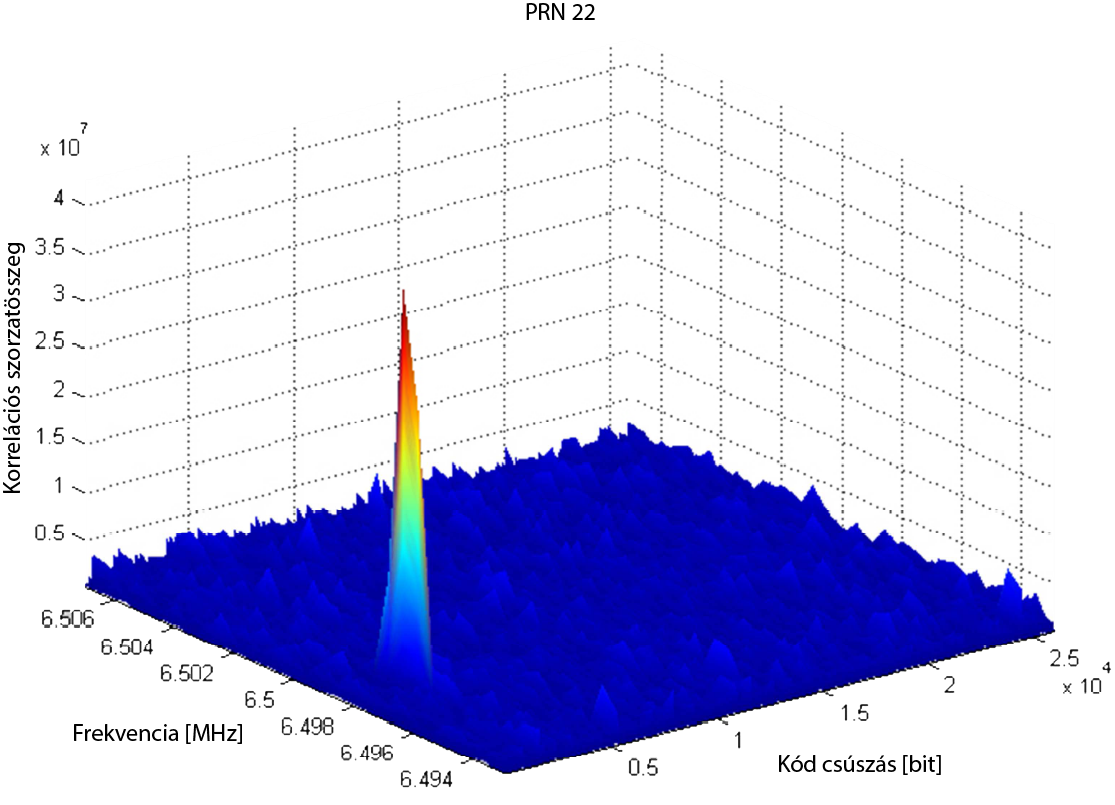 A kódmérés elve
tS
dS
A kódméréssel meghatározható pszeudotávolság:
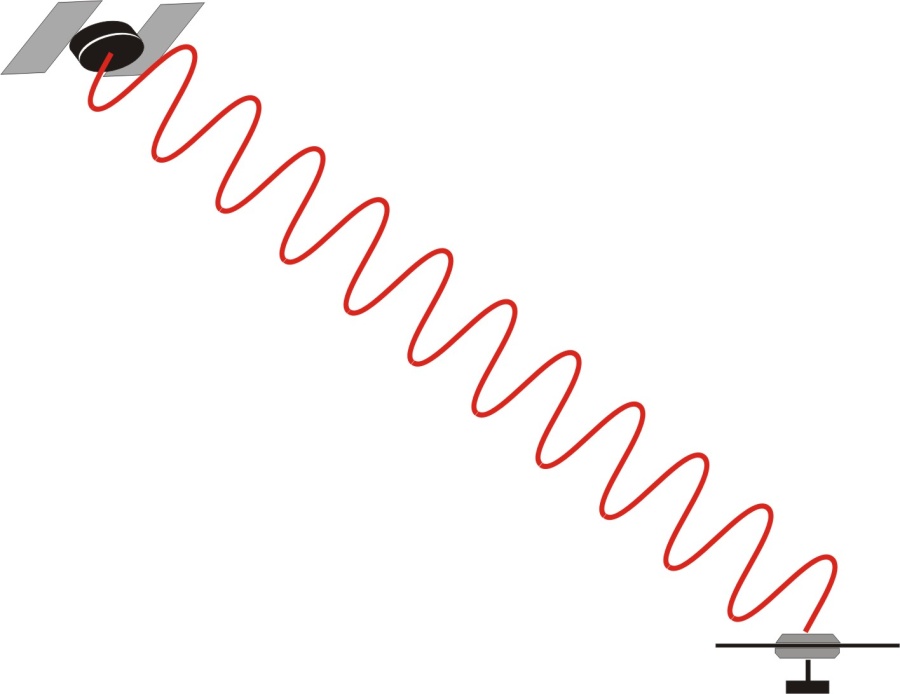 A PRN kódból visszaállítható tS.
Mivel a dS a navigációs üzenetek alapján megfelelő 
pontossággal ismert, így Dd a vevőóra-hiba függvénye:
tR
dR
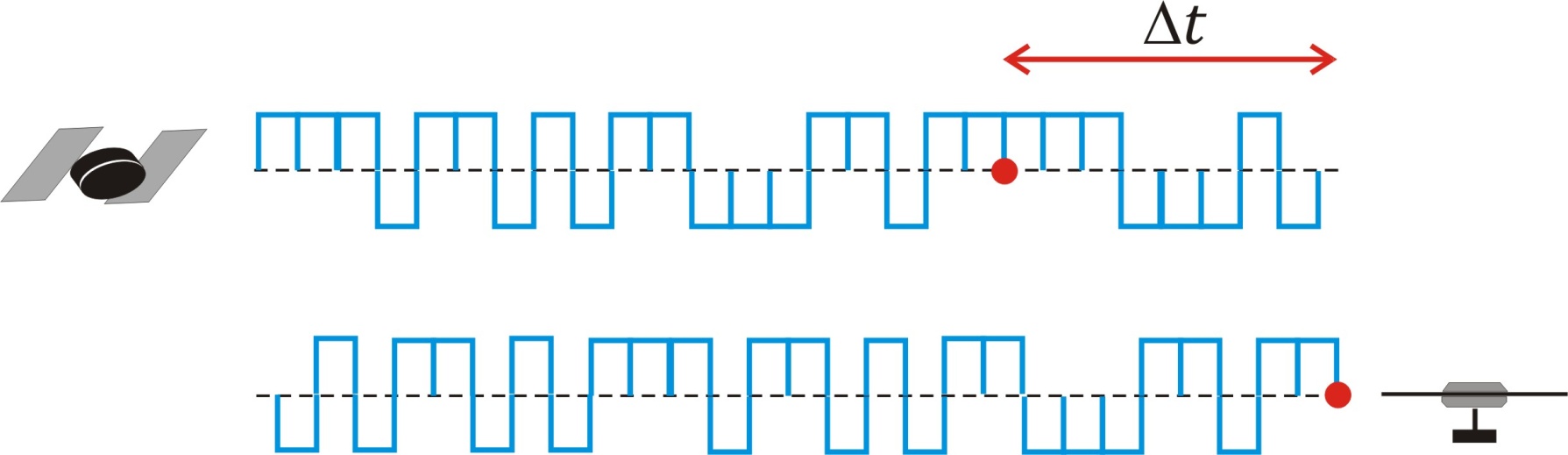 A kódmérés elve
A pszeudotávolság a terjedési idő és a terjedési sebesség szorzata:
r a valódi (GPS időben mért) terjedési időből számított távolság. Ez sem a geometriai távolság a Föld forgása miatt!
A kódmérés gyakorlatban elterjedt pontossága: a chip frekvencia kb. 1%-a
C/A kód (1,023 MHz, l=300m) -> kb. 3 m

P kód (10,23 MHz, l=30m) -> kb. 0,3m
A fázismérés elve
jS(t), wS
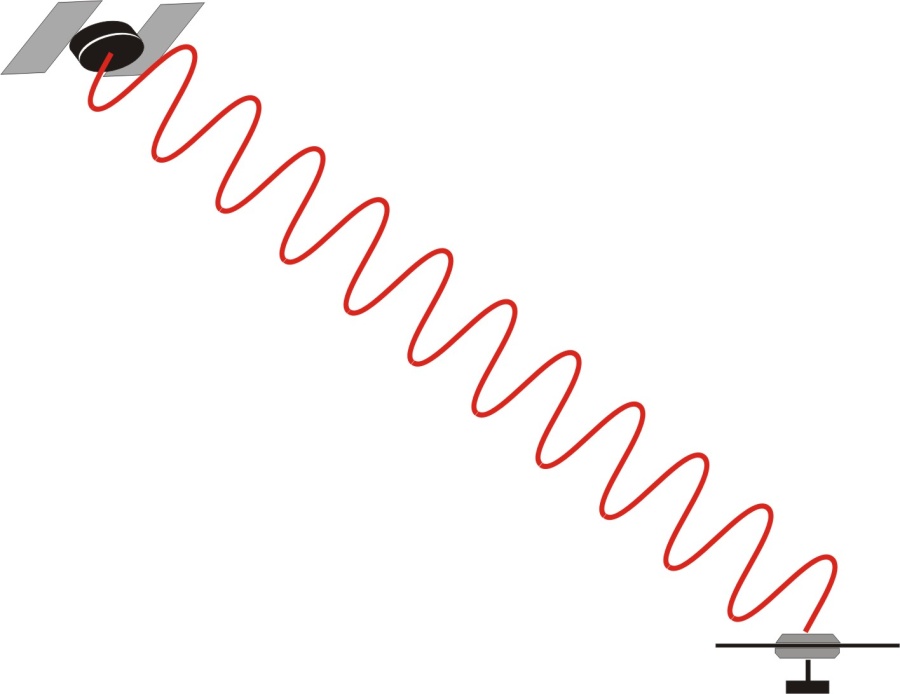 A rádiójel fázisa a műholdtól r távolságra:
A vevőben generált jel fázisa:
Az előjel a pozitív órahibának felel meg!
jR(t), wR
A j0S és j0R kezdőfázisok az órahibákkal vannak kapcsolatban:
A lekevert fázis tehát:
A fázismérés elve
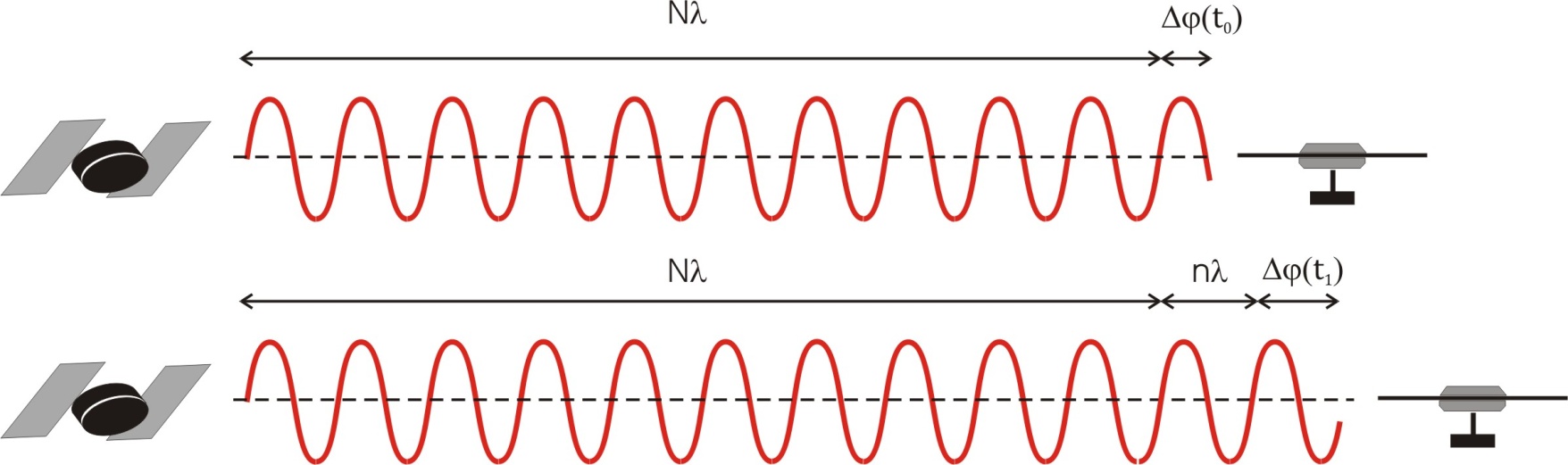 Mivel  wS közelítőleg egyezik wR-rel:
Sajnos a vevő bekapcsolásakot csak a fázis tört részét tudjuk mérni, folyamatos követés esetén a bekapcsolás óta beérkezett ciklusokat is meg tudjuk határozni, így egy további ismeretlenünk marad: a ciklustöbbértelműség.
ahol DjRS a fázis mérhető része.
A fázismérés elve
Térjünk át a ciklusszámra a fázis helyett:
A lekevert vivőfázis mérhető része:
vagy:
Ha a ciklusszámot a hullámhosszal megszorozzuk, akkor ismét pszeudotávolságot kapunk. 

A fázismérés pontossága általában kb. 1%-a a hullámhossznak (1-2mm!)
Tartalom
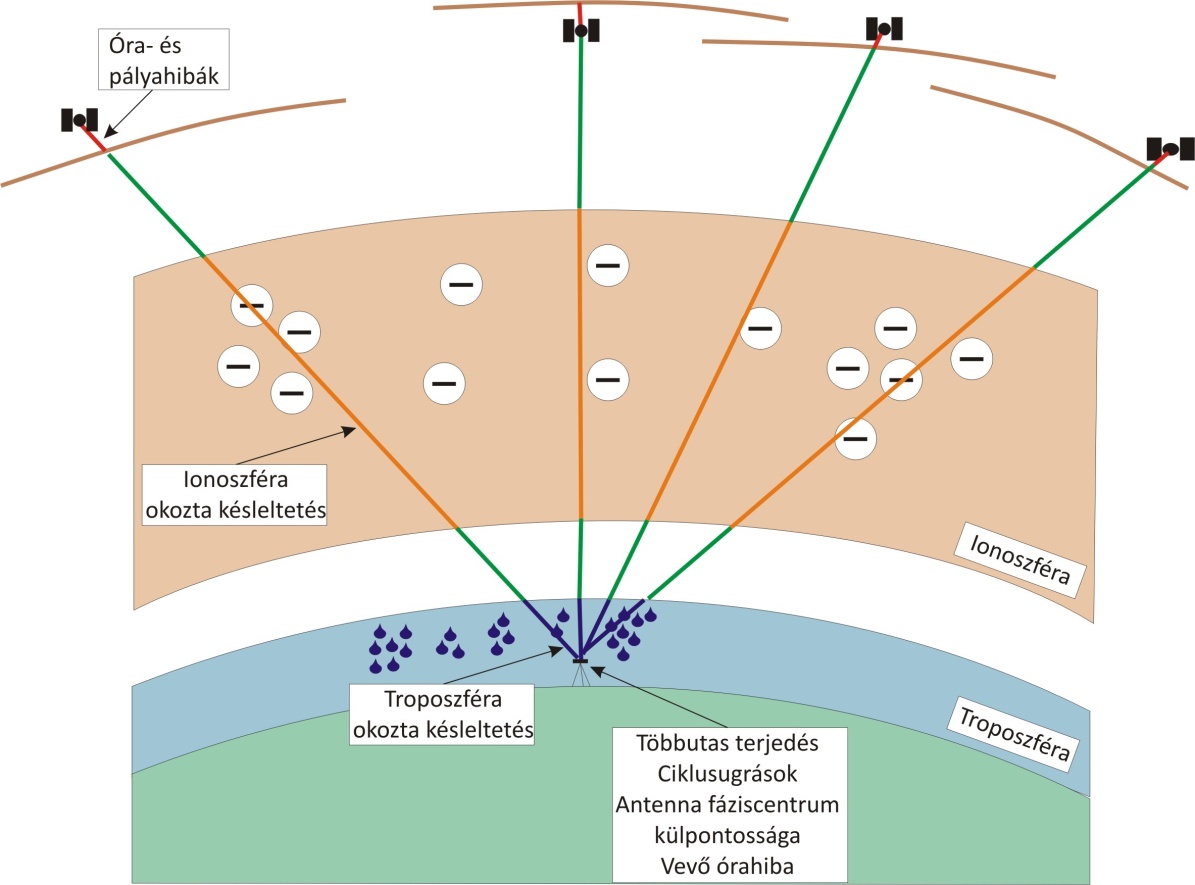 A műholdakhoz kapcsolódó hibák (órahibák, pályahibák)
Különleges hibák:
A műholdgeometria hatása;
Relativisztikus hatások;
A mérőjel terjedéséhez kapcsolódó hibák (ionoszféra – troposzféra a következő előadáson)
A műhold órahibák
A helymeghatározáshoz felhasznált mérési mennyiség az idő v. fázismérésre visszavezethető távolságmérés.

Egyutas rendszerről van szó.
Kulcsfontosságú az időszinkron biztosítása!
Mekkora órahiba engedhető meg?
Minél kisebb, de tételezzük fel, hogy 1.5m-nél nem lehet nagyobb az okozott távolsághiba:
6 órás óramodell frissítés esetén a relatív frekvenciastabilitás:
Atomórák
A műhold órahibák
Vizsgáljuk meg a frekvenciaetalonok által előállított időjelek hibáját:
Egy ideális C1 frekvenciaetalon által előállított rezgés T1 periódusideje:
A mért időintervallum:
Ahol a ciklusszám:
A műhold órahibák
Egy valós Ci frekvenciaetalon frekvenciája időben változó:
ahol:
a nominális frekvencia
a konstant frekvenciaeltérés (bias)
a frekvenciaeltérés hosszútávú időbeli változása (drift)
a frekvencia véletlenszerű változása
A valós ciklusszámlálás eredménye tehát:
A valós frekvenciaetalonnal mért időtartam:
A műhold órahibák
Már láthattuk, hogy a valós frekvenciaetalonnal mért időtartam:
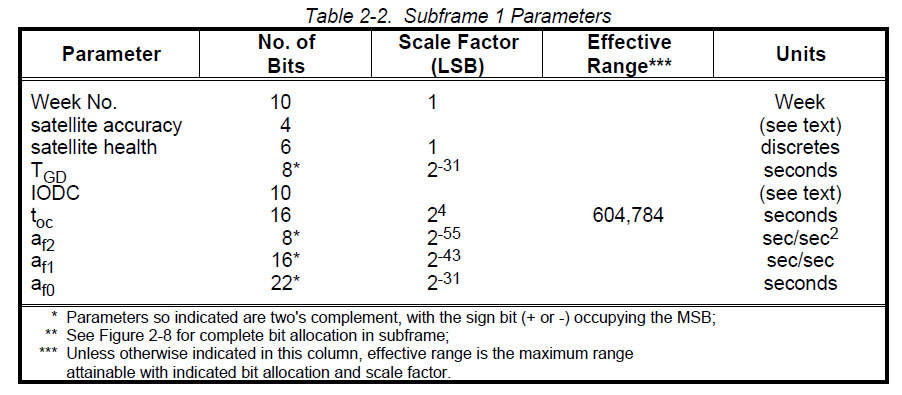 Legyen az órahiba a kezdeti t0 időpontban Dti(t0), így az órahiba:
Az együtthatók új jelölésével:
ahol:
Ti	-	az óraállás hiba (bias)	[sec]
Ri	-	az órajárás hiba (drift)	[sec/sec]
Di	-	az öregedés (drift ráta)	[sec/sec2]
y(t)	-	a véletlen rel. frekvenciaingadozás
A műhold órahibák
Hogyan jellemezhető az atomórák frekvenciastabilitása?
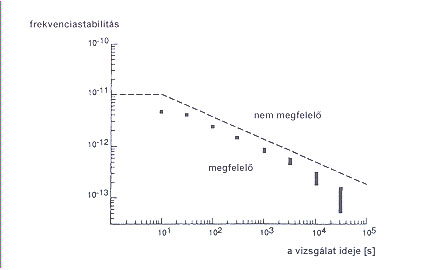 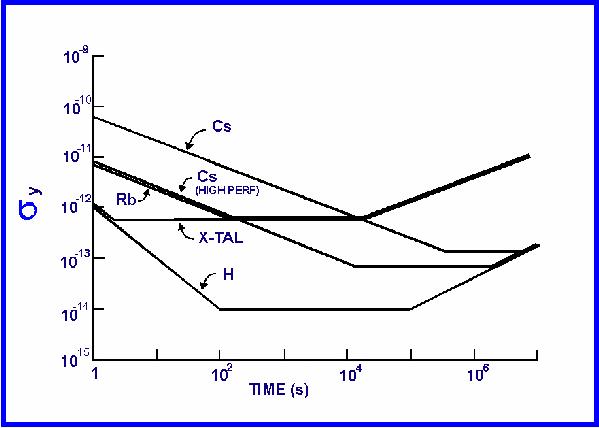 Az Allan-variancia (figyelembe veszi a drift hatását is):
Kis t esetén rövid, míg nagy t esetén hosszú távú frekvenciastabilitásról beszélünk.
A műhold órahibák
Megállapítható, hogy a műhold órahibák kulcsfontosságúak a helymeghatározás szempontjából, hatásuk  elérheti a 1.5-2 métert a távolságmeghatározásban.
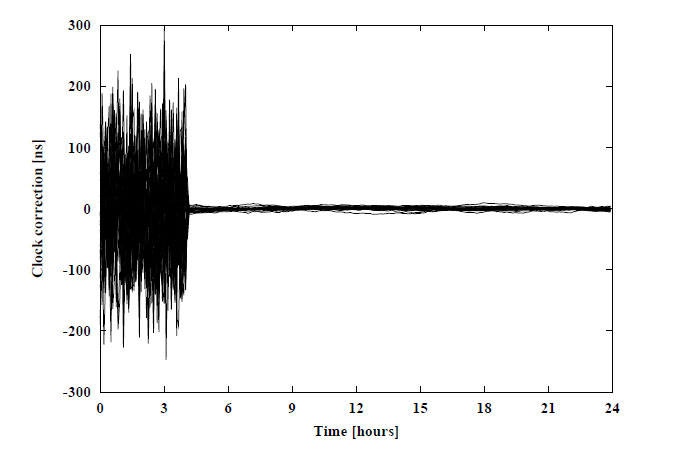 Korlátozott hozzáférés (Selective Availability / SA)

Az órahiba mesterséges lerontásával elérhető, hogy a felhasználók alacsonyabb pontosságú szolgáltatást érjenek csak el.

1990. március 25 – 2000. május 1.

Kb. 100m vízszintes, és 156m magassági középhiba, kb. 340ns órahiba (95%)

A differenciális feldolgozási technikák miatt nem volt értelme a fenntartásának.
A műhold pályahibák
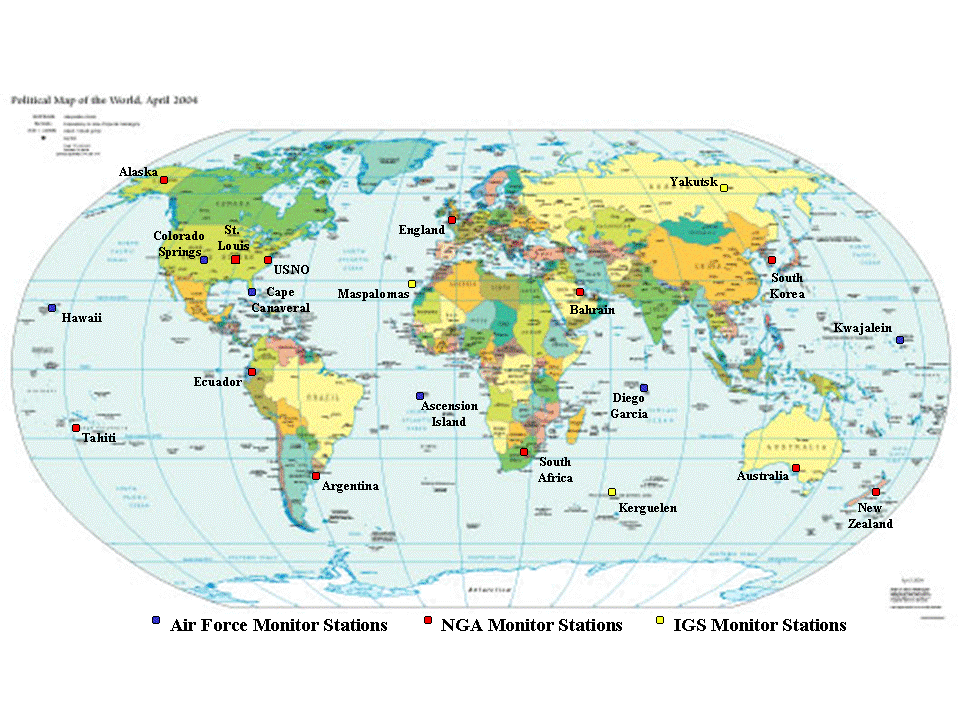 A műhold pályahibák a földi követőállomásokon végzett mérésekkel határozhatóak meg.
A műhold pályahibák
Pályatípusok, és jellemző pontosságuk:
A műhold pályahibák
A műhold pályahibák hatása a bázisvonalakra (relatív helymeghatározás esetén)
Bauersima-képlet, ökölszabály a pályahibák és a bázisvonalak hibái között:
Általában 1-2 órás mérésekre igaz csak, hosszabb mérésekre Zielinski (1989) képlete helyesebb:
Tartalom
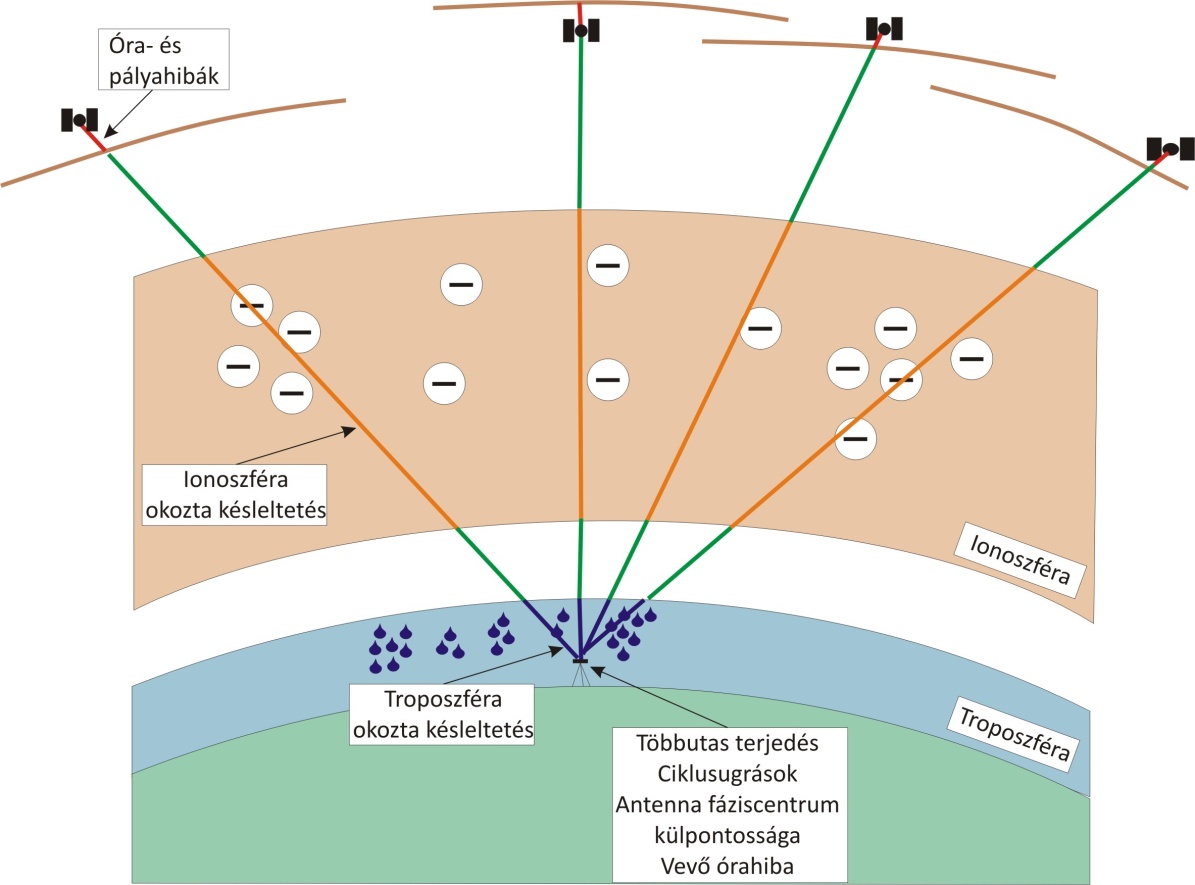 A műholdakhoz kapcsolódó hibák (órahibák, pályahibák)
Különleges hibák:
A műholdgeometria hatása;
Relativisztikus hatások;
A mérőjel terjedéséhez kapcsolódó hibák (ionoszféra – troposzféra a következő előadáson)
A műholdgeometria hatása
A helymeghatározás pontossága a mérések pontosságán kívül függ a geometriától is.
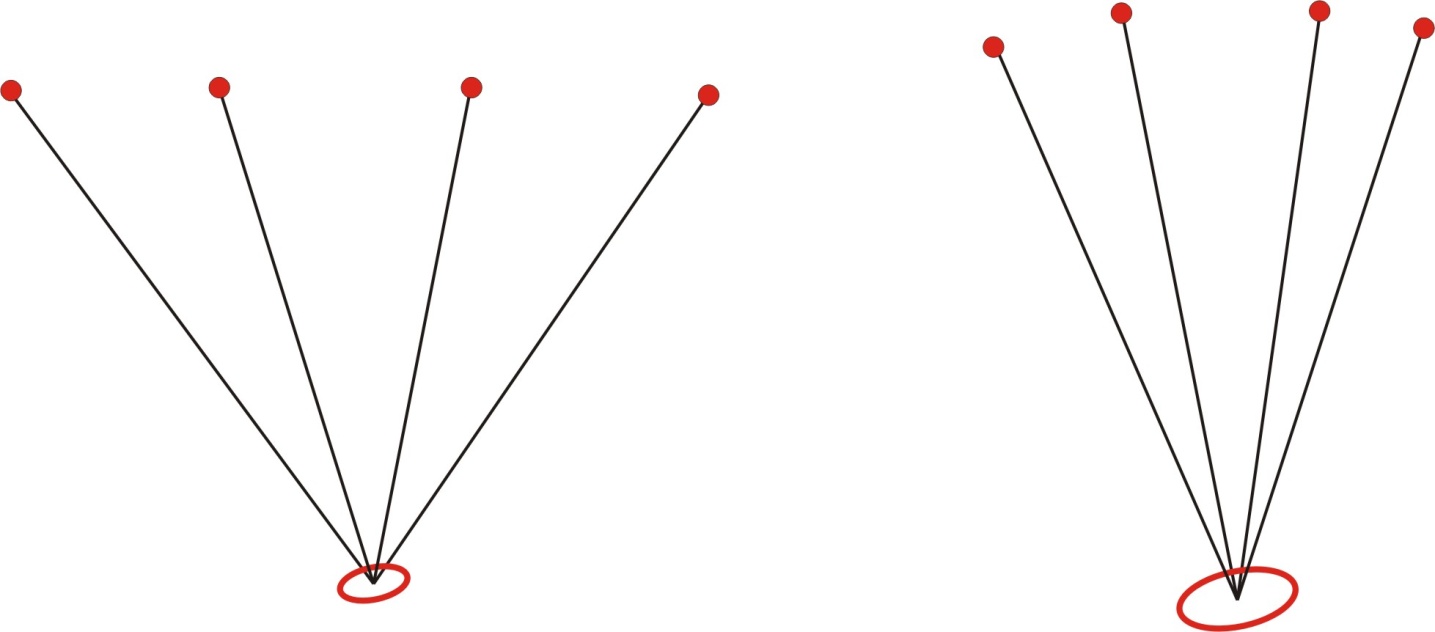 DOP (Dilution of Precision): megadja a felhasználó által észlelt távolsághiba (URE – User Ranging Error) és a helymeghatározás eredményének hibája közötti viszonyt.
A DOP értékek matematikai értelmezése
Induljunk ki az abszolút helymeghatározás linearizált közvetítőegyenletéből:
ahol:
a mért pszeudotávolság
 a geometriai távolság
 a műhold koordinátái a mérés pillanatában
 a vevő előzetes koordinátái
 a vevő koordinátaváltozásai
 a maradék órahiba hatása a pszeudotávolságokra
A DOP értékek matematikai értelmezése
A pontmeghatározás alakmátrixa (4 műhold esetén):
A kiegyenlített paraméterek súlykoefficiens (kofaktor) mátrixa:
A DOP értékek matematikai értelmezése
A különböző DOP értékeket a súlykoefficiens mátrix elemeiből számíthatjuk:
A teljes geometriára vonatkozóan (térbeli + idő):
A térbeli helyzetre vonatkozóan:
Az időmeghatározásra vonatkozóan:
Vegyük észre, hogy a DOP értékek mérések nélkül is meghatározhatóak (almanach adatokból)
A DOP értékek matematikai értelmezése
A vízszintes és a magassági helymeghatározás pontosságának meghatározásához, át kell térnünk topocentrikus koordinátarendszerbe:
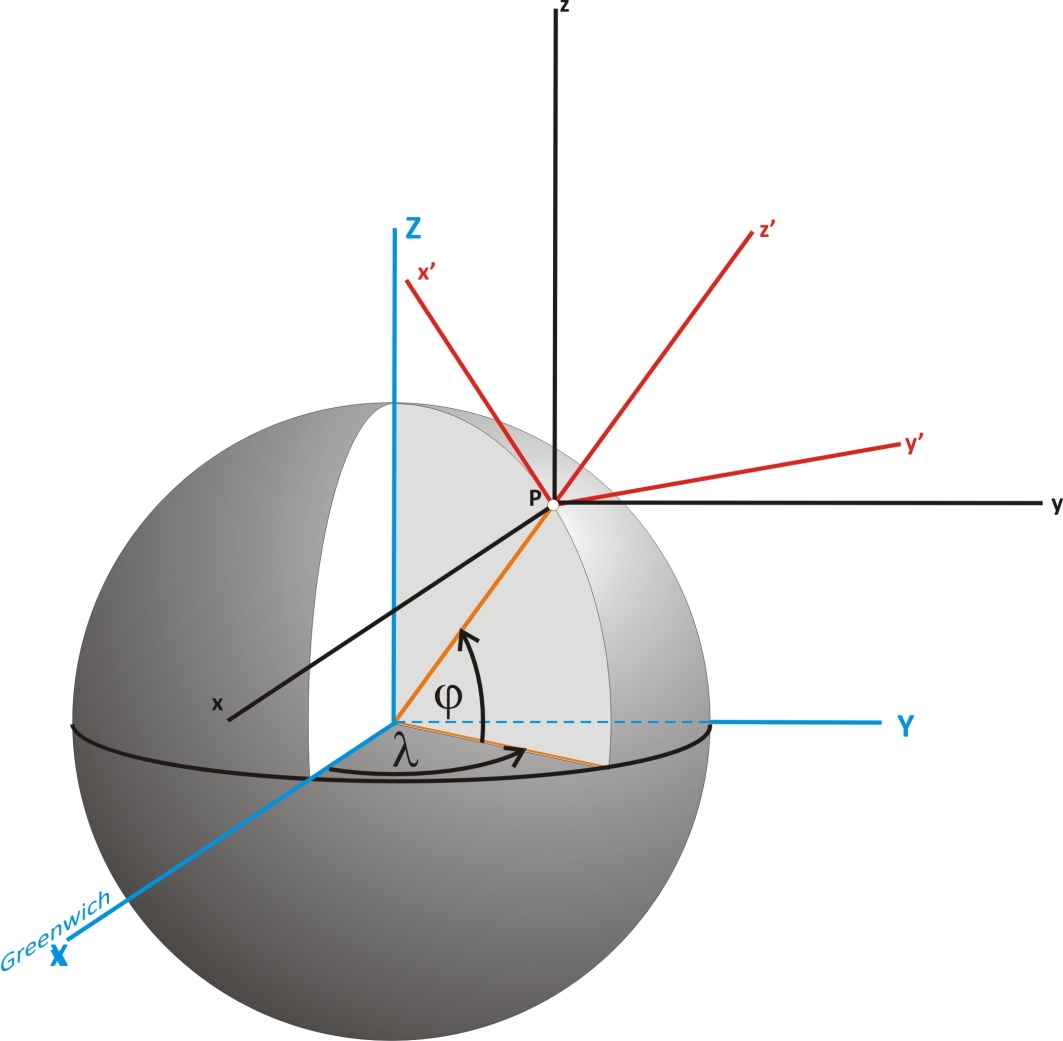 Forgatás Z tengely körül l-val

Forgatás Y tengely körül (90-j)-vel

Tükrözés a z’y’ síkra
A DOP értékek matematikai értelmezése
A súlykoefficiens mátrix a helyi rendszerben:
Így a horizonti koordinátarendszerben a vízszintes és a magassági helymeghatározásra a DOP értékek már számíthatók:
Bizonyítható az is, hogy
Relativisztikus hatások
Mind a műholdak, mind pedig a vevő eltérő gravitációs mezőben halad, és folyamatos gyorsulásnak van kitéve. Emiatt figyelembe kell venni a speciális és az általános relativitáselmélet következményeit.

Általános relativitás elmélet következményei:
A nehézségi erőtér relativisztikus perturbációkat okoz a műholdpályákban.



 A műhold jelének terjedési alakja nem egyezik meg az euklideszi távolsággal. Ennek nagysága a legnagyobb műhold-vevő távolság esetén 18,7mm. Megjegyzendő, hogy mindez relatív helymeghatározás esetén csak 0,001 ppm.



 A műholdóra járása a nehézségi térerősség változása miatt is változik.
Kb. 3×10-10 m/s2
Speciális relativitáselmélet következményei:
A műholdóra járása a műhold sebessége miatt eltér  a földi órák járásától.



Az órajárás figyelembevételére (ált. és spec. rel. elmélet) az műholdak oszcillátorainak alapfrekvenciáját csökkentik:
Az excentricitás okozta hatás: eddig körpályát vettünk figyelembe. Az excentricitás miatt további korrekciók szükségesek, amelyeket a vevők vesznek figyelembe (GPS), vagy akár az órakorrekciókban is szerepelhetnek (GLONASS).
Relativisztikus hatások
A speciális relativitáselmélet hatása a vevő órájára (Sagnac-hatás):

A vevő forog a Föld tömegközéppontja körül, melynek érintőirányú sebesség az Egyenlítőn:
Ezt behelyettesítve a speciális rel. elmélet hatását leíró egyenletbe:
1 óra alatt ez a hiba 5ns órahibát okoz, ami megfelel 1,5 m-es távolsághibának.
Tartalom
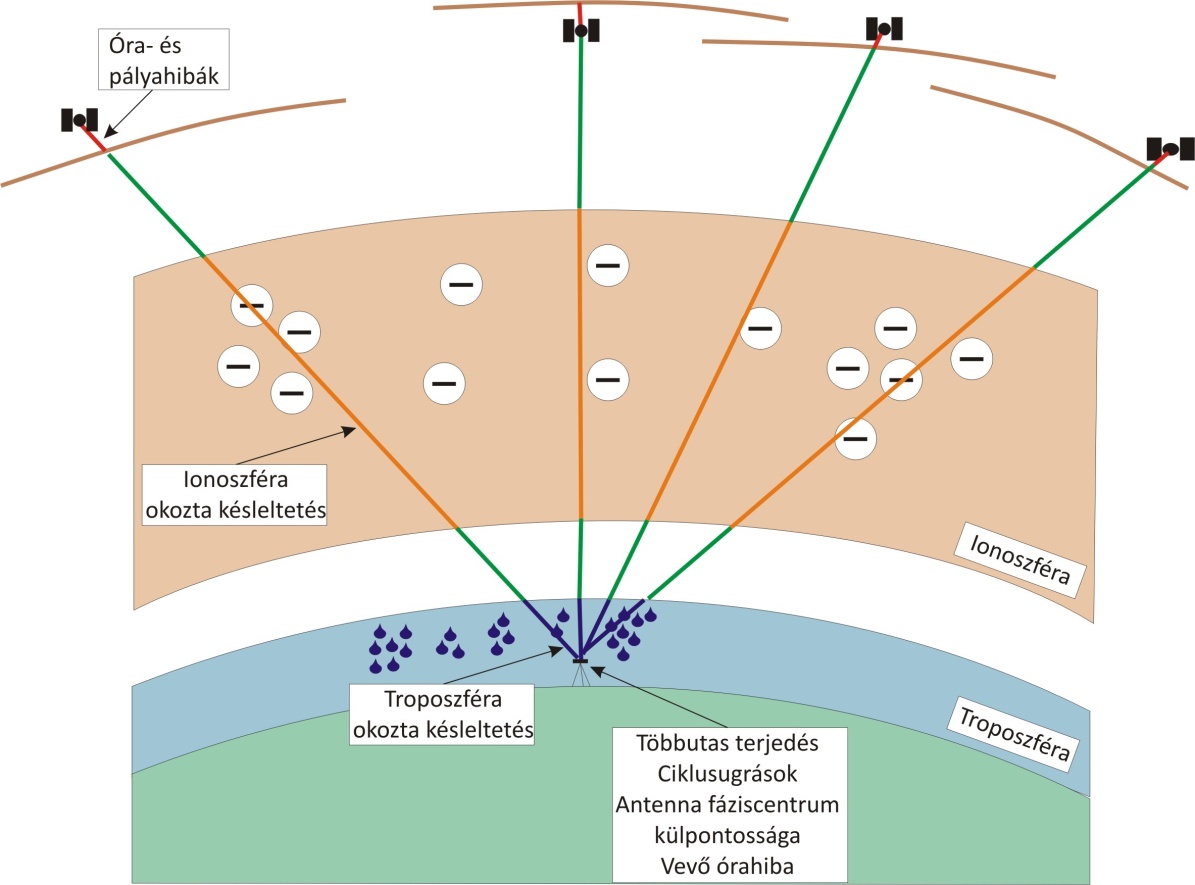 A műholdakhoz kapcsolódó hibák (órahibák, pályahibák)
Különleges hibák:
A műholdgeometria hatása;
Relativisztikus hatások;
A mérőjel terjedéséhez kapcsolódó hibák (ionoszféra – troposzféra a következő előadáson)
A terjedés közegének a hatása – az ionoszféra
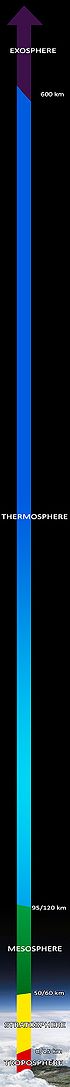 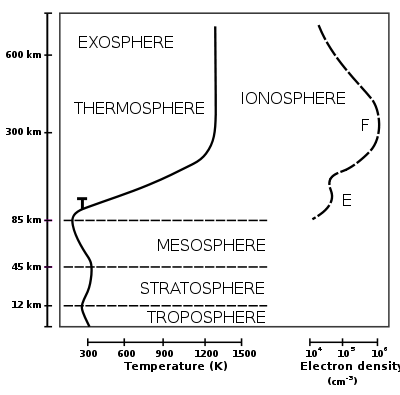 Feltételezzük, hogy a jelek konstans c=299 792 458 m/s sebességgel haladnak, de ez a légkör miatt nem igaz.

A légkör sebességmódosító hatását a törésmutatóval jellemezzük:
A törésmutató függ:
 a helytől;
 az időponttól;
 a jel frekvenciájától/hullámhosszától
A légkör két fő részre osztható a jelterjedés szempontjából (ez nem feltétlenül esik egybe a légkör szerkezetével):
 az ionoszféra (50-1000 km): a Nap ionizáló sugárzása miatt elektromos töltöttségű részecskéket tartalmaz ez a réteg;
 a troposzféra: a légkör alsó kb. 12 km-es rétege. Itt található a légkör tömegének jelentős része, ideértve a vízpárát is.
A terjedés közegének a hatása – az ionoszféra
Az ionoszféra:
 a rádióhullámok szempontjából diszperzív közeg (törésmutatója függ a sugárzás frekvenciájától is)

- a törésmutató függ a Nap ionizáló ultraibolya sugárzásának az intenzitásától (napszakok, évszakok, napfolttevékenység, földrajzi szélesség)
A fázis és a csoportsebesség:
Nézzük meg, hogy az elektromágneses jelek terjedése milyen összefüggésekkel írhatók le.

A fázissebesség: egy egyszerű elektromágneses jel terjedési sebessége (pl. vivőjel)
A csoportsebesség: több, egymástól kissé eltérő frekvenciájú jelek terjedési sebessége (pl. kódok terjedése):
A fázis- és a csoportsebesség kapcsolata
Fejtsük ki a fázissebesség teljes differenciálját:
Amelyet átrendezve:
Helyettesítsük be ezt a csoportsebesség képletébe:
Vegyük észre, hogy vf=fl, így eljutunk az ún. Raleigh-egyenlethez:
A fázis- és a csoport-törésmutató kapcsolata
Vezessük be a törésmutatót (v=c/n):
A fázissebesség deriváltja l szerint:
Így a Raleigh-egyenlet az alábbi formára hozható:
Amelyet c-vel egyszerűsítve, illetve invertálva:
Módosított Raleigh-egyenlet
A fázis- és a csoport-törésmutató meghatározása
A fázis-törésmutató az alábbi sorfejtéssel közelíthető:
ahol a c2, c3, c4,… együtthatók az elektronsűrűséggel (db/m3) arányosak.
A sorfejtést c2-nél abbahagyva, majd deriválva azt f szerint:
Majd beírva ezeket a módosított Raliegh-egyenletbe:
Jól látható, hogy a fázis- és a csoporttörésmutatók az egységtől azonos mértékben, de ellentétes irányban térnek el.
A fázis- és a csoport-törésmutató meghatározása
Mivel jó közelítéssel:
Ezért látható, hogy a vákuumbeli terjedéshez képest a fázis ugyanolyan mértékben siet, mint amennyit a kód késik (phase advance – group delay).
Azaz a fázismérésből számított távolság az ionoszféra miatt rövidebb, míg a kódmérésből számított távolság hosszabb, mint a geometriai távolság.
Az ionoszféra hatásának meghatározása
A mért távolság:
A geometriai távolság:
Az ionoszféra hatása a távolságokra:
Az ionoszféra hatása a fázistávolságokra:
Az ionoszféra hatása a kódtávolságokra:
Az ionoszféra hatásának meghatározása
Az integrálást – egyszerűsítésként – a geometriai távolságra elvégezve:
azaz:
Bevezetve a teljes elektrontartalom fogalmát:
Általában a TEC értékek az ún. TEC egységben vannak megadva [TECU]:
1 TECU = 1016 elektron/m2
Az ionoszféra hatásának figyelembevétele
Az egyszerű ionoszféra-réteg modell
Ebben a modellben függőlegesen egy gömbhéjra integrálják az összes szabad elektront. 

Általában a gömbhéj magassága 350 km (a mérések szerint itt a legnagyobb az elektronsűrűség).

Az így megadott elektronsűrűség a TVEC – total vertical electron content.

Mivel ez csak a zenitirányú műholdakra ad képet, ezért egy ún. leképezési függvénnyel tudjuk átszámítani a vertikális elektron tartalmat műhold-irányú elektron tartalommá.
Az ionoszféra hatásának meghatározása
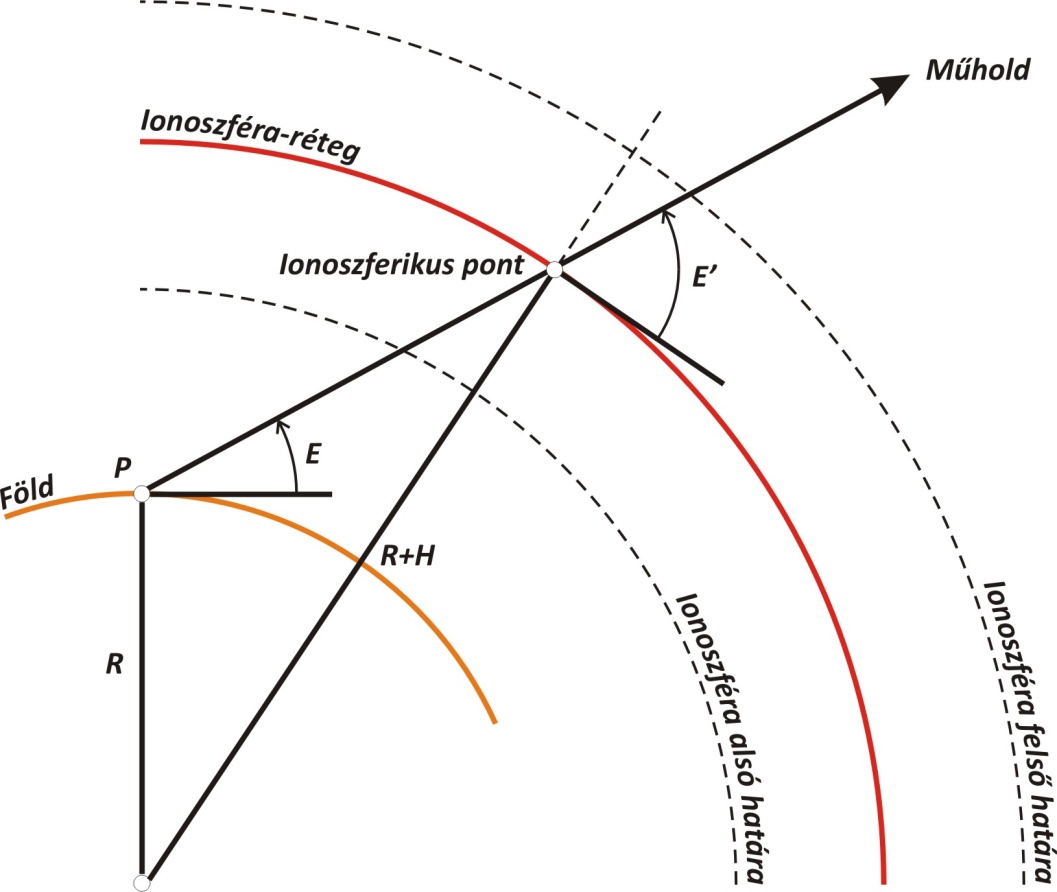 Az ábrán látható háromszögre felírva a szinusz-tételt:
E’ kiszámítása után pedig:
Az ionoszféra hatásának mértéke
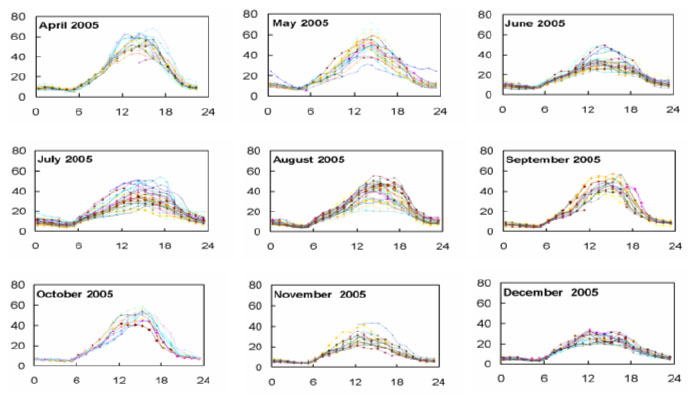 Az ionoszféra hatása mérsékelt égövben, átlagos körülmények között nyáron

Éjszaka:		10-15 TECU	->	L1 vivőjelre kb. 1,6-2,4 m

Déli órákban	50-75 TECU	->	L1 vivőjelre kb. 8-12m
Az ionoszféra hatásának figyelembevétele
Mérés útján: Japánban ionoszférát vizsgáló obszervatóriumokban óránként határozzák meg a TEC értékeket.

Becslés útján: A mérések feldolgozásakor ismeretlenként vihetjük be a kiegyenlítésbe az ionoszféra elektrontartalmát. Ekkor sok fölös mérésre van szükségünk, illetve nagy kiterjedésű hálózatokra.

Számítás útján: globális, regionális és esetleg lokális ionoszféra-modell adataiból. Ilyen pl. a globális Klobuchar v. a NeQuick modell. 

Kiküszöbölés: Felhasználva az ionoszféra frekvenciafüggő késleltető hatását, a két frekvencián végzett észlelések megfelelő kombinációjával a hatás kiejthető (lineáris kombinációk, L3)
Globális ionoszféra modellek – a Klobuchar-modell
Klobuchar szerint az időkésés zenitirányban:
A1 – éjszakai hatásra jellemző érték
a, b paraméterek a navigációs üzenetek részeit képezik.
A3 – napi ionoszférikus maximum időpontja
a helyi idő az ionoszferikus pontban
a geomágneses pólus és az ionoszferikus pont gömbi távolsága
Globális ionoszféra modellek – a Klobuchar-modell
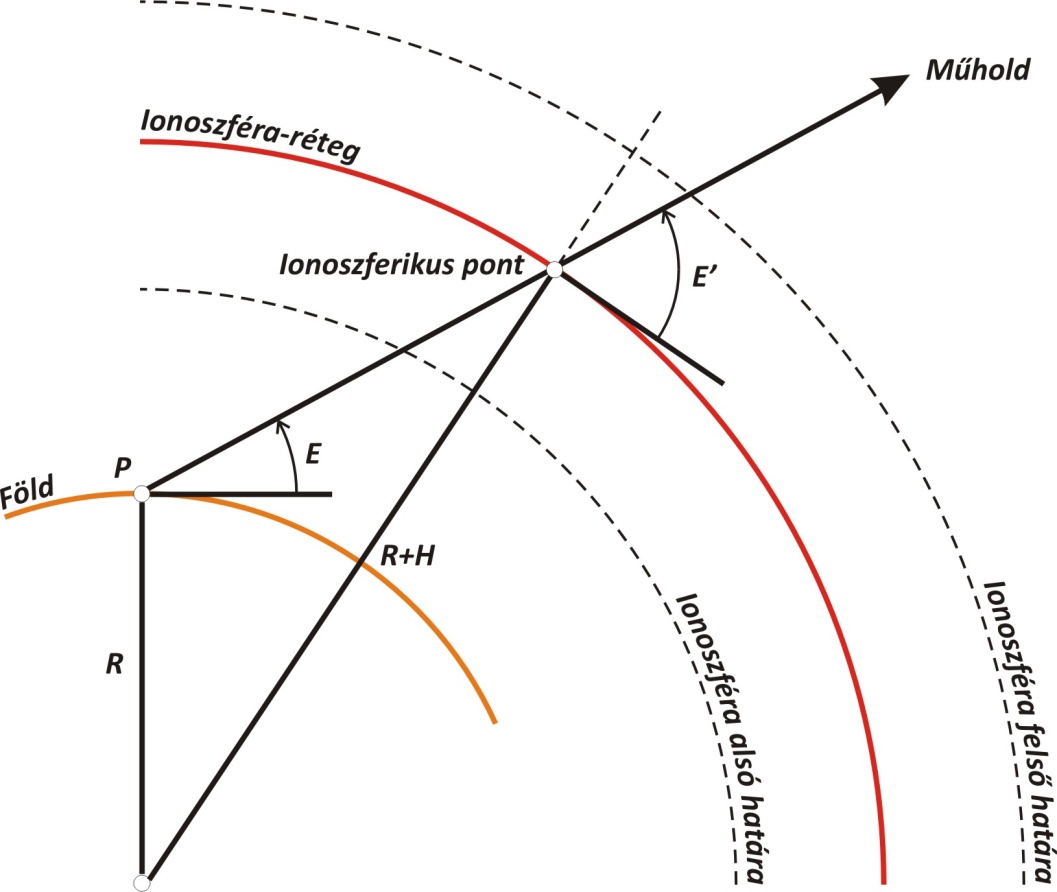 A számítás menete:
a vevő-műhold irány azimutjának és magassági szögének meghatározása t UTC időpontban;
 az IP ionoszferikus pont (ált. 350 km-es magasságban) a vevő és az ionoszferikus pont távolságának kiszámítása a P-IP-O háromszögből
a vevő ismert (közelítő) koordinátái, továbbá az azimut és a magassági szög alapján az ionoszferikus pont jIP, lIP koordinátáinak számítása;
a geomágneses pólus gömbi távolságának (jmIP ) számítása;
a navigációs üzenetekben szereplő a és b együtthatókkal az A2 és A4 mennyiségek kiszámítása;
A Klobuchar-modell felhasználásával az ionoszféra okozta késleltetés kiszámítása
Globális ionoszféra modellek – a Klobuchar-modell
Fontos megjegyzések:
Nem lehet negatív (nappali hatást írja le)
1.
2. A késleltetést időben kapjuk meg, ezt át kell számítani távolságra, illetve a leképezési függvényt (ferdeségi szorzót) is figyelembe kell vennünk.
3. Az eredmény az L1 frekvenciára vonatkozik, L2-re fel kell szoroznunk a két frekvencia által meghatározott konstant szorzóval:
4. Kb. a teljes hatás 50%-a vehető figyelembe.
Globális ionoszféra modellek – a NeQuick modell
Háromdimenziós, időfüggő ionoszféra elektronsűrűség modell (ARPL, Trieszt – TU Graz)

Mivel lehetővé teszi az elektronsűrűség számítását bárhol az ionoszférában, így bármilyen műhold-vevő irányra számíthatók az ionoszféra okozta késleltetések.

Elfogadta az Nemzetközi Telekommunikációs Unió, Rádiókommunikációs szekciója, mit a TEC modellezés eszközét, illetve a Galileo műholdrendszer egyfrekvenciás helymeghatározásához szintén ezt a modellt fogadták el.
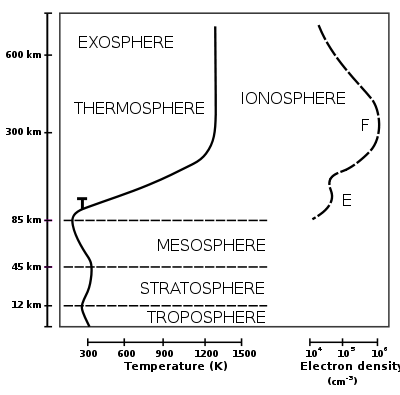 Globális ionoszféra modellek – a NeQuick modell
A számításokhoz havi medián ionoszféra térképeket használnak fel.

Figyelembe veszik az aktuális napfolt-tevékenységet (napfoltok számát, vagy pedig a 10.7cm-es hullámhosszú Nap által kibocsátott rádiósugárzás fluxusát).

Az NeQuick modell ezek alapján az ionoszféra alsó és felső részében (E-F) is megadja az elektronsűrűséget, így bármilyen műholdirányra számítható az ionoszféra hatása.

A napfoltok száma, illetve a fluxus helyett használhatjuk az effektív ionizációs paramétert is:
ahol m a módosított mágneses lehajlás:
I – a valódi mágneses lehajlás, míg j a földrajzi szélesség.
Globális ionoszféra modellek – a NeQuick modell
A Galileo ionoszféra modellezése egyfrekvenciás mérések esetén:

A navigációs üzenetekben a vevő megkapja:
 az a0, a1 és a2 együtthatókat az effektív ionizációs paraméter meghatározásához;
az ionoszféra zavart jelző figyelmeztetést;
a mérés időpontját (UTC);
a műhold pozícióját (számítható a Kepler-féle pályaelemekből);
A vevő belső szoftveréből:
a mágneses pólus helyzete (5 évenként frissíteni kell);
a havi medián ionoszféra modellek (12 ITU-R térkép);
A számítási algoritmus az alábbi:
A vevő előzetes helyzetének számítása kódtávolságokból (ionoszferikus javítások nélkül);
j, l alapján a mágneses lehajlás számítása;
a módosított mágneses lehajlás számítása (m);
az effektív ionizációs paraméter meghatározása (Az);
az eff. ionizációs paraméter ismeretében az ionoszféra okozta késleltetés számítható az NeQuick modell segítségével (algoritmus letölthető a http://www.itu.int/oth/R0A04000018/en oldalról)
Köszönöm a figyelmet!